IPMA National Tsunami Warning Center and TSP - Status
Fernando Carrilho

ICG/NEAMTWS, Paris
27-29 November 2024
PT.NTWC
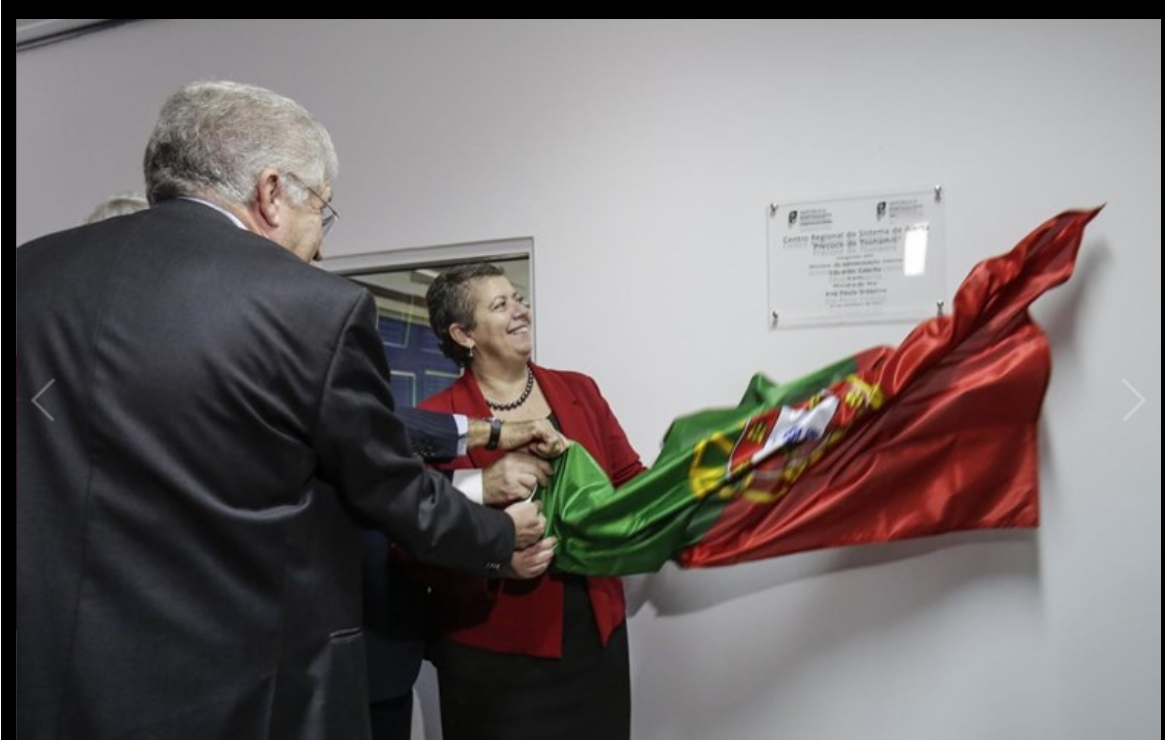 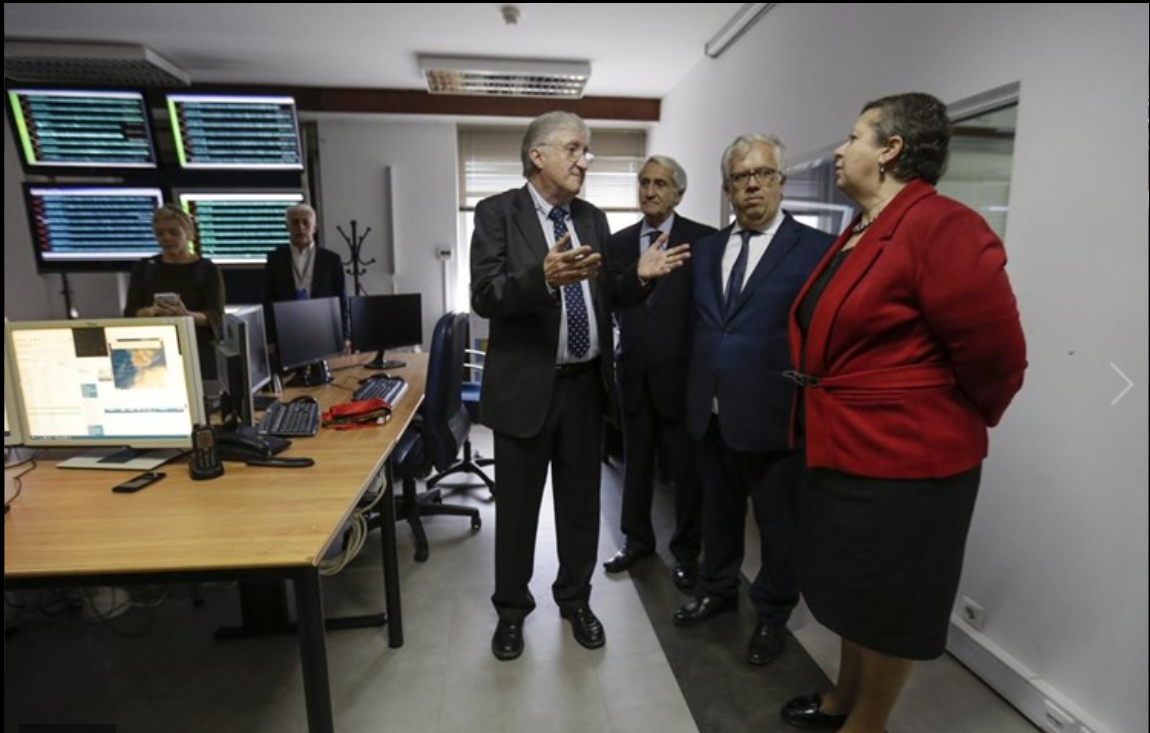 NTWC – November 2017
CTSP - January 2018
Accreditation as TSP on 2019
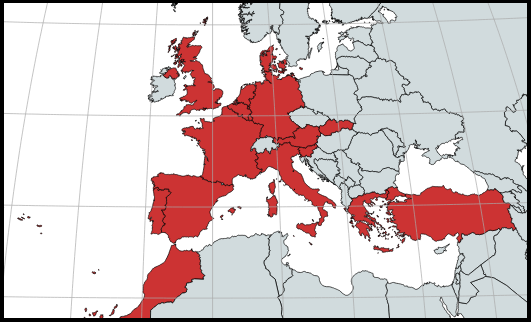 Subscribers:
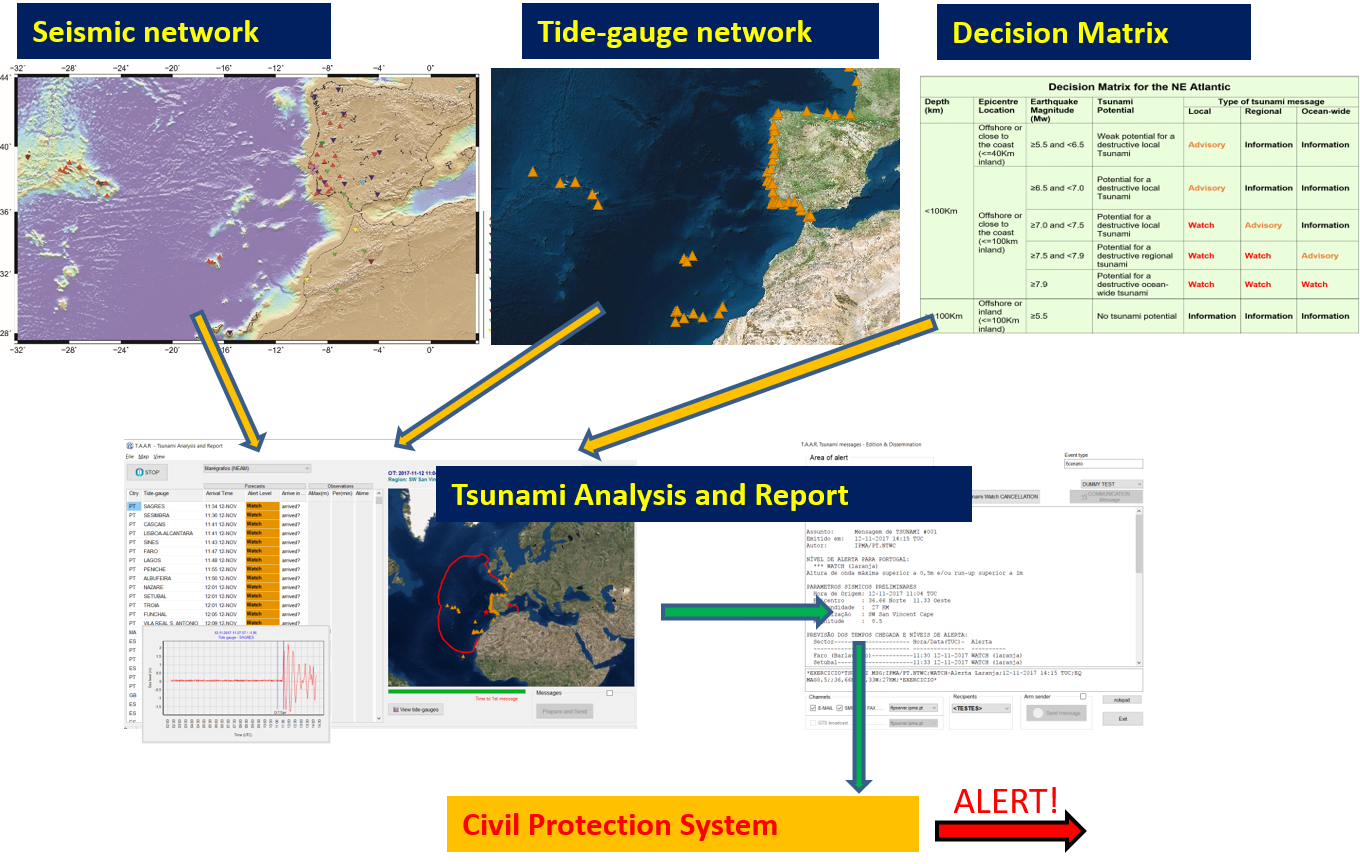 Portugal, Spain, France, Morocco, Germany, UK, Denmark, Turkey, Italy and Greece

JRC, IOC, ERCC
Seismic Network
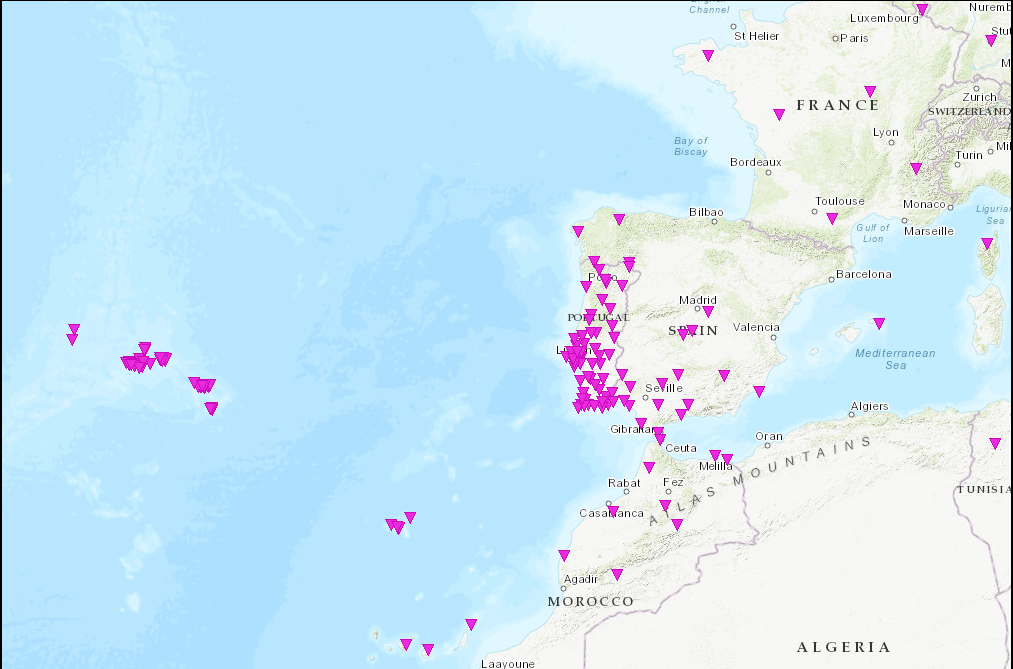 VSAT
Internet
MPLS
IPMA broadband network (+ SM sensors co-located)
IPMA short-period network (+ SM sensors co-located)
IPMA/IST strong-motion network
Real-time, Internet (mobile, mini-link, fiber optic) & VSAT connection
Complemented with stations from other agencies: Portugal, Spain, Morocco, France and CTBTO (Internet, VPN and MPLS);
83 Broadband, 28 short-period and 97 accelerometers (real-time)
Broadband / Short-period
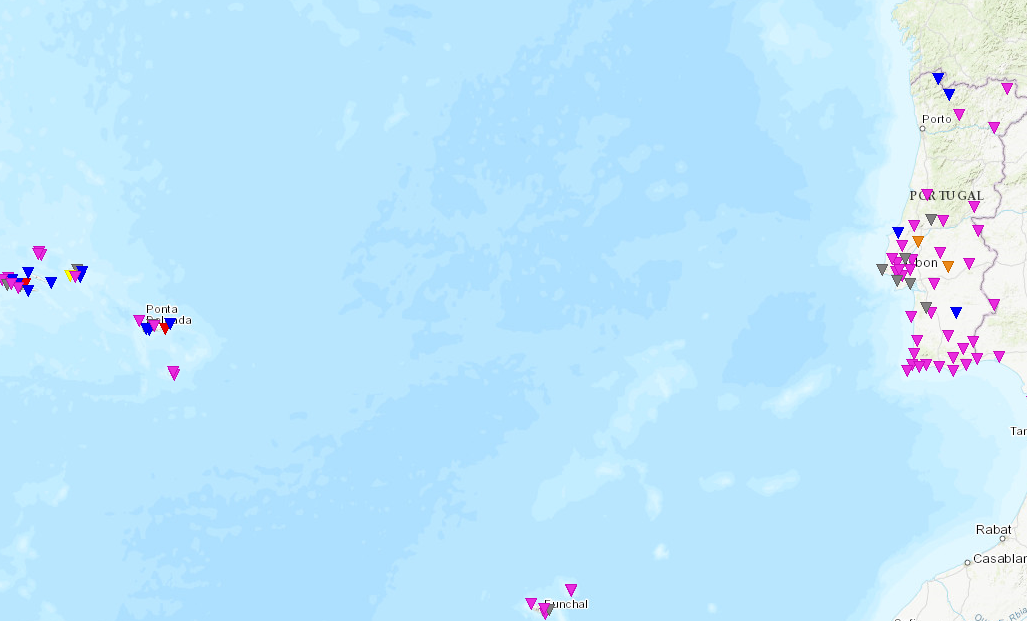 VSAT
Internet
Strong-motion
SeiscomP – Global Seismic Monitoring
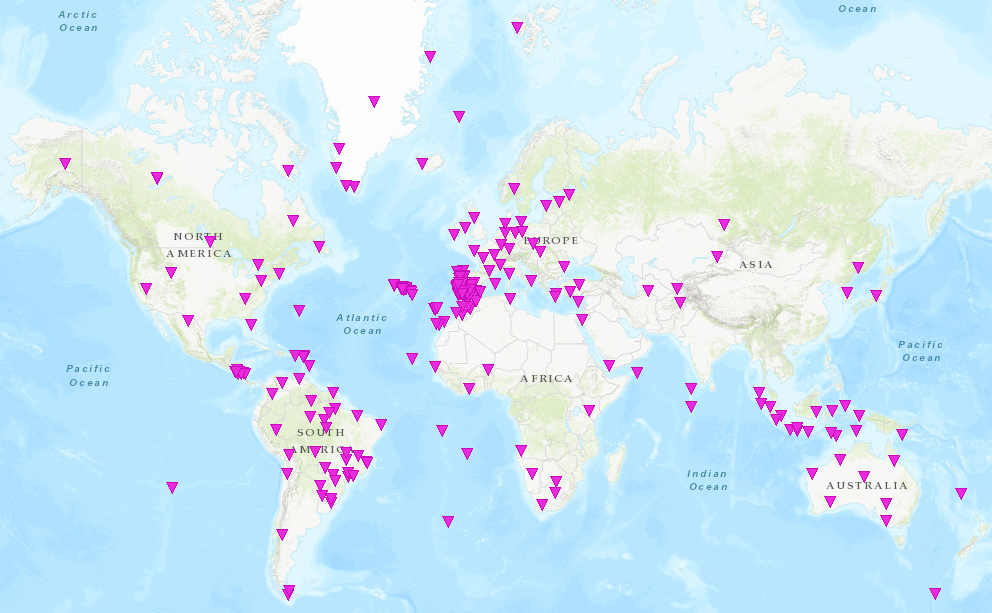 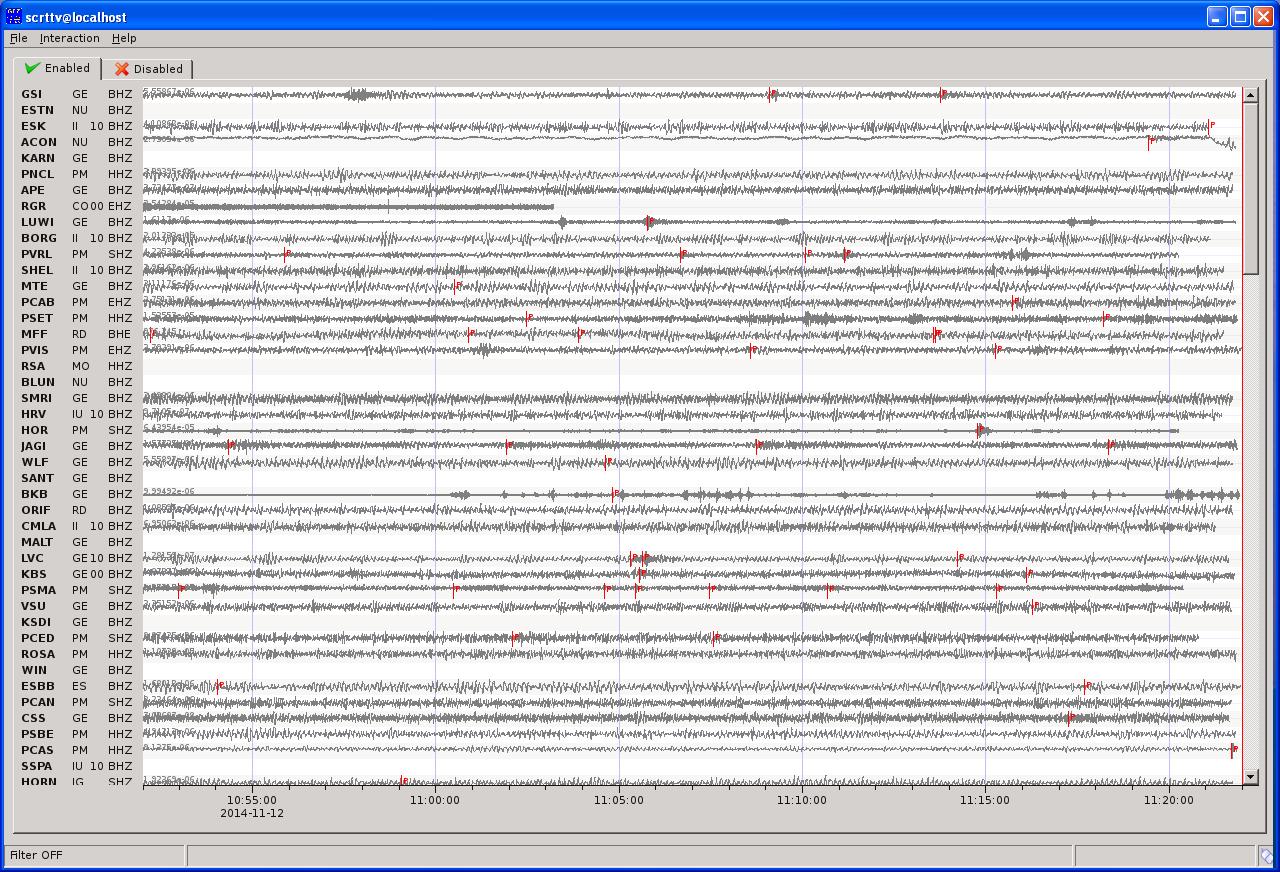 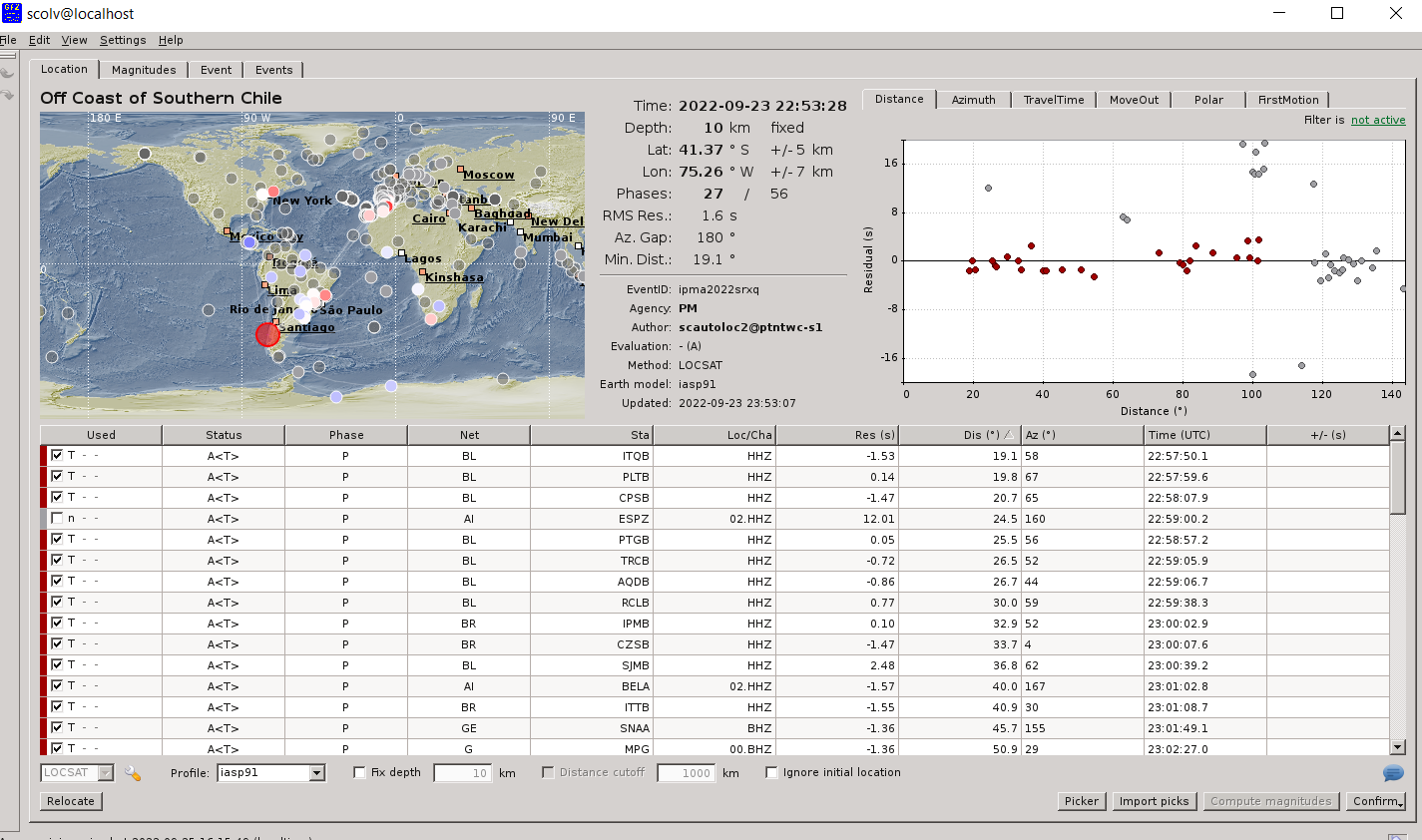 Fast locations
Fast MW evaluations
Seismic Monitoring
IPMA Automatic solutions
Other agencies solutions
(hypocenters/Mags/MT)
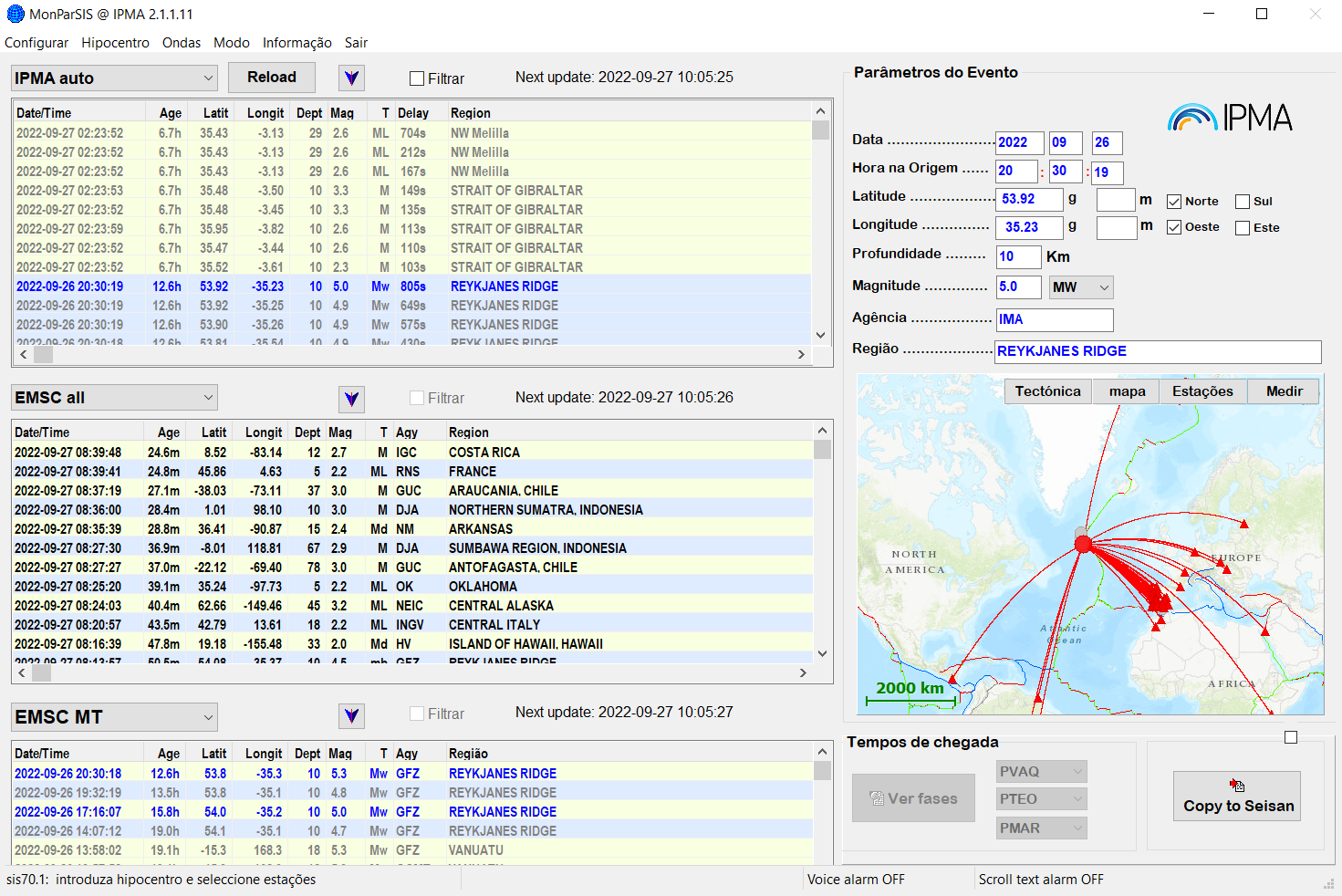 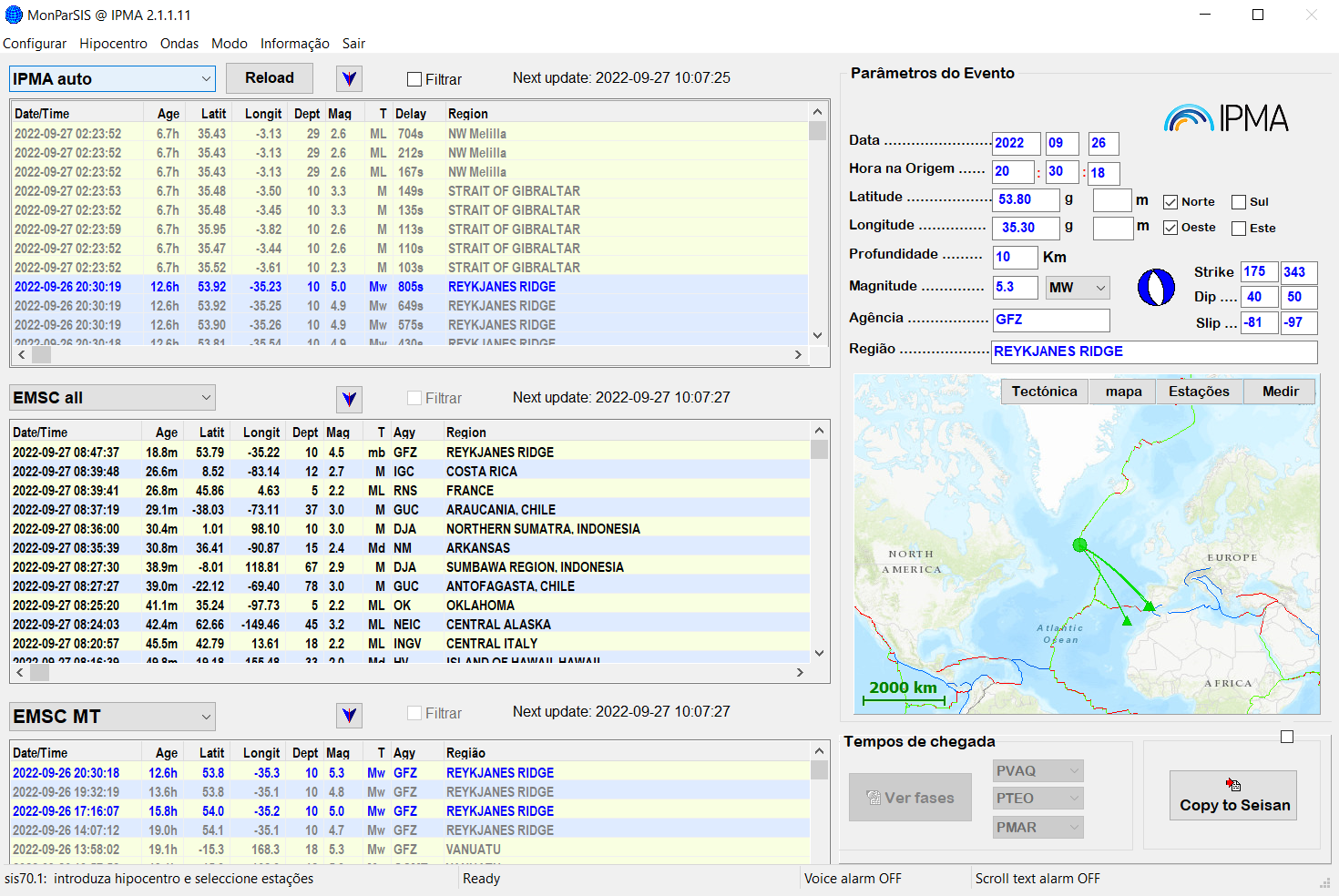 Seismic Monitoring
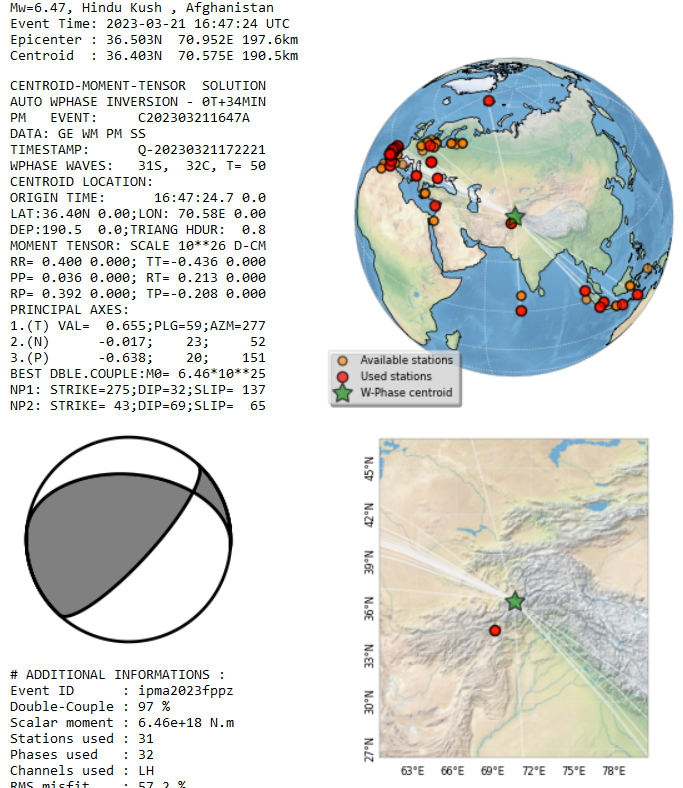 IPMA Automatic Mw & CMT
W-Phase method

Implemented on Seiscomp
in late Feb 2023








Contribution:
(Luis Rivera & Anthony Jamelot)
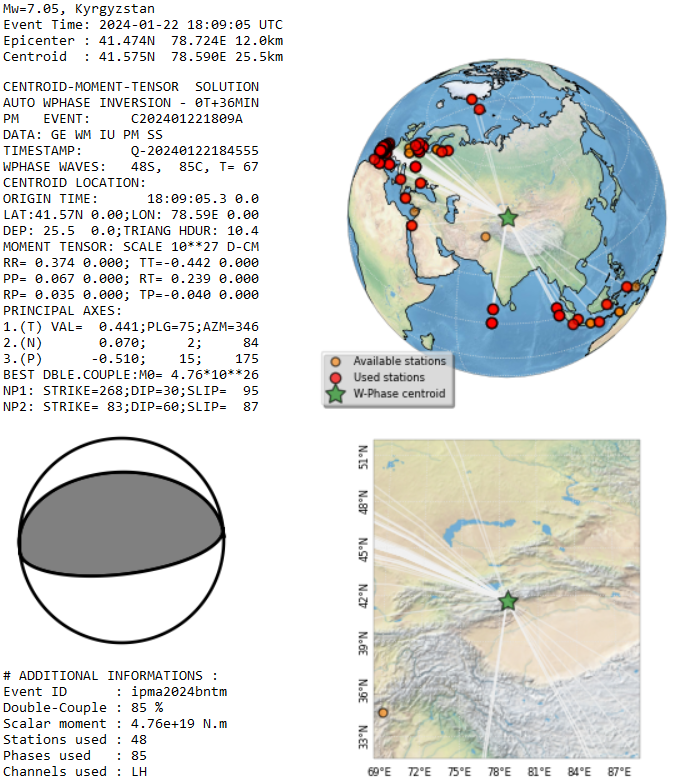 Tide-gauge network
Internet
MPLS
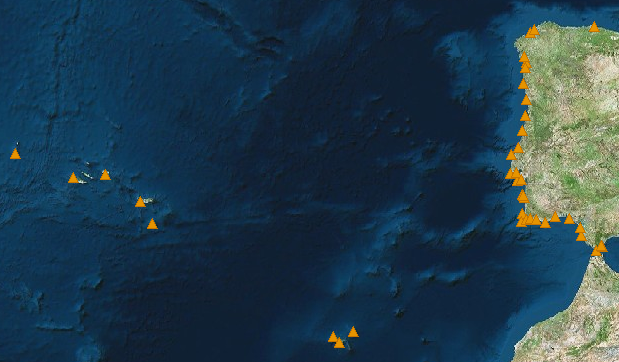 Internet
MPLS
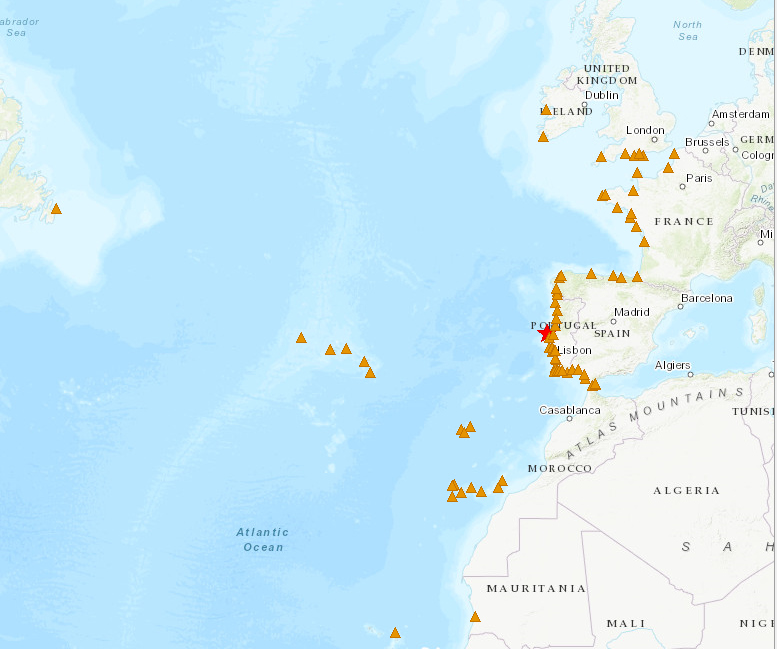 71 stations
El Jadida
Sources:
CENALT, seiscomp/MPLS  (SHAUM stations)
IH, webservice/Internet (Instituto Hidrográfico)
JRC, webservice/Internet
EMSO-PT/UBI/IPMA, webservice/Internet
DGT sites, webservice/Internet  (Direção geral do Território)
IGN seiscomp/Internet (Puertos del Estado stations)
Instituto Hidrográfico
Puertos Del Estado (via IOC & IGN)
Direção Geral do Território
CNRST (via CNRST & JRC)
JRC (ipma & ign support)
IOC
EMSO-PT 
MultiParameter Stations
Porto Covo
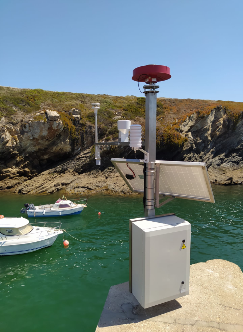 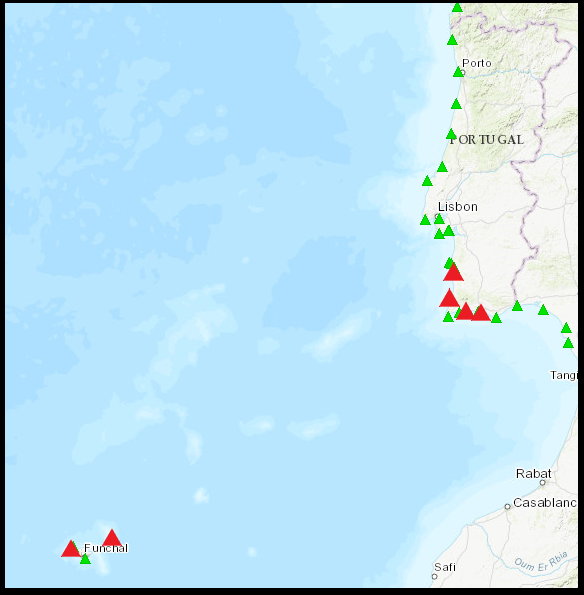 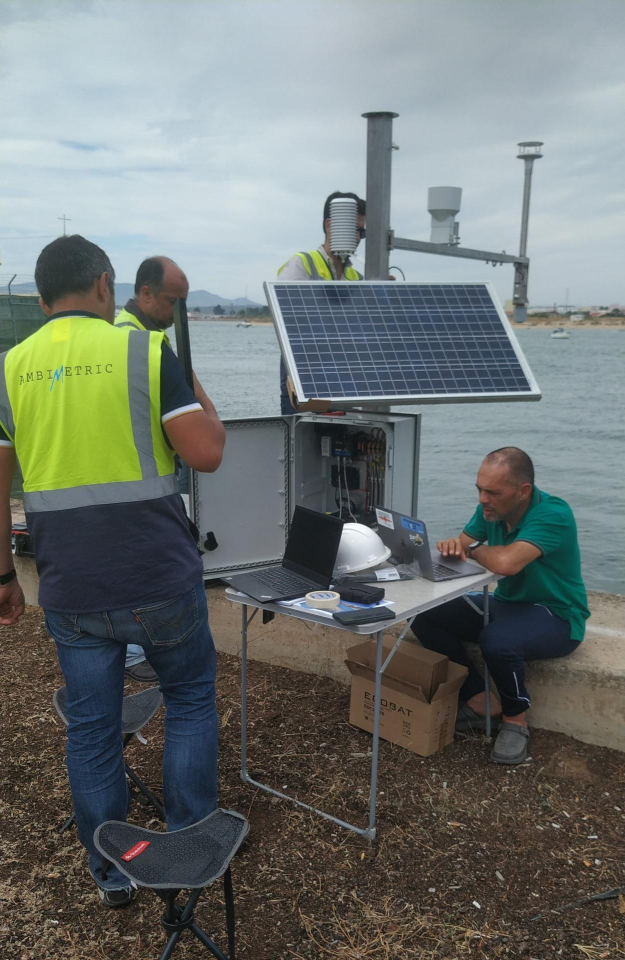 Albufeira
GNSS
Tide-Gauge
Meteo
Atmospheric Pressure
Temperature
Humidity
Wind
Arrifana
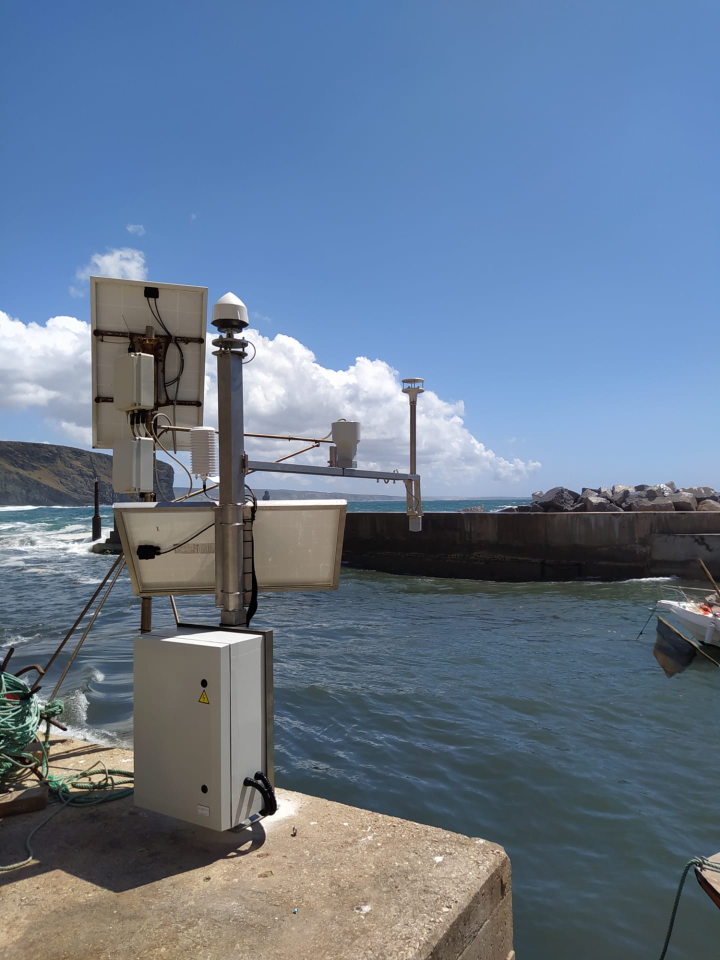 Portimão
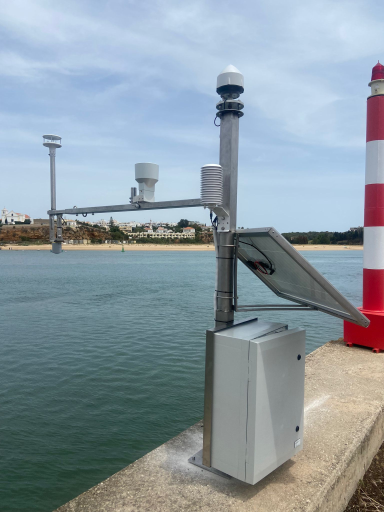 Solar Power
Mobile Internet
Local buffer
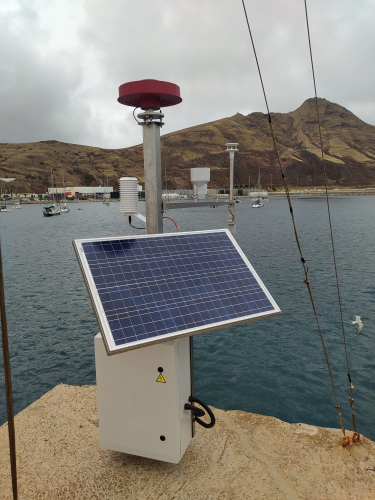 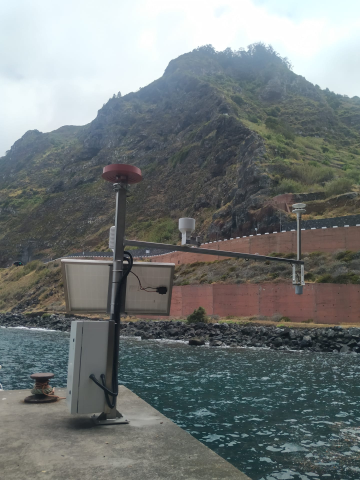 University of Beira Interior
Instituto Português do Mar e Atmosfera
Porto Moniz
Porto Santo
Tide-gauge data acquisition
and management
DGT
sites
IH
dataservice
JRC
dataservice
EMSO-PT/UBI/IPMA
ftp
IOC dataservice
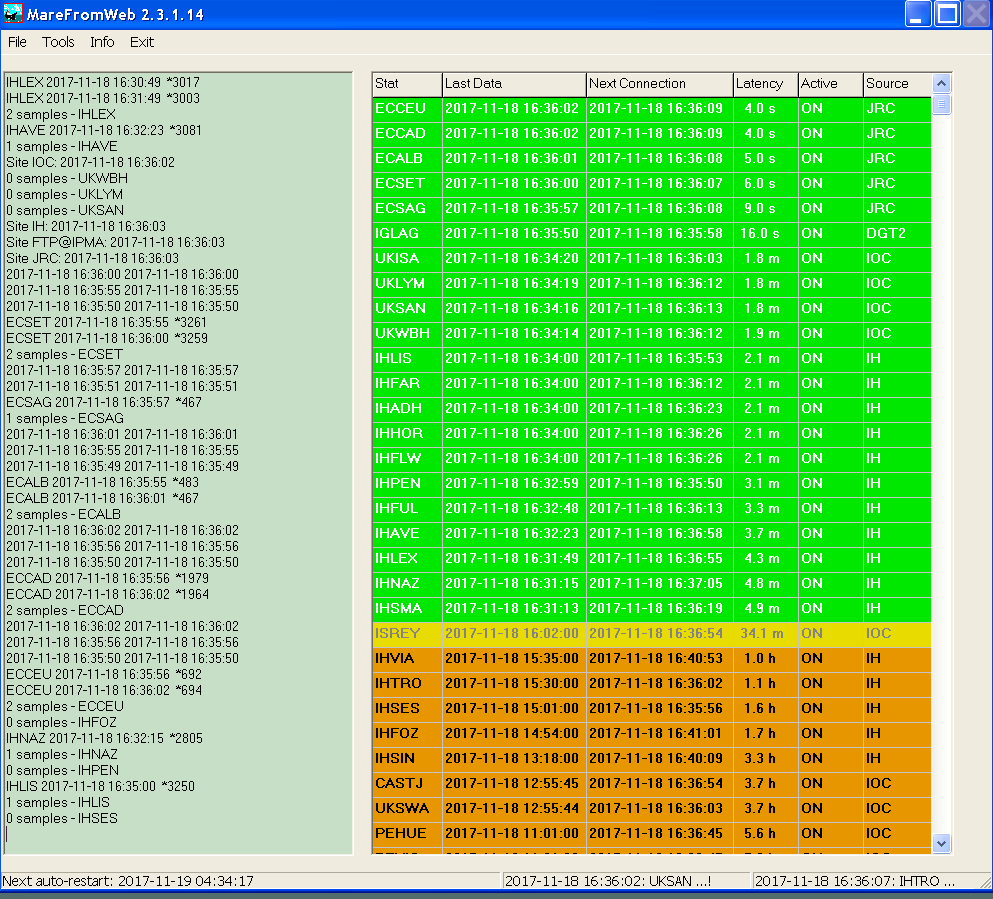 CENALT
seiscomp
IGN
seiscomp
MareFromWeb
TREMOR01
Seiscomp
Decision Matrix
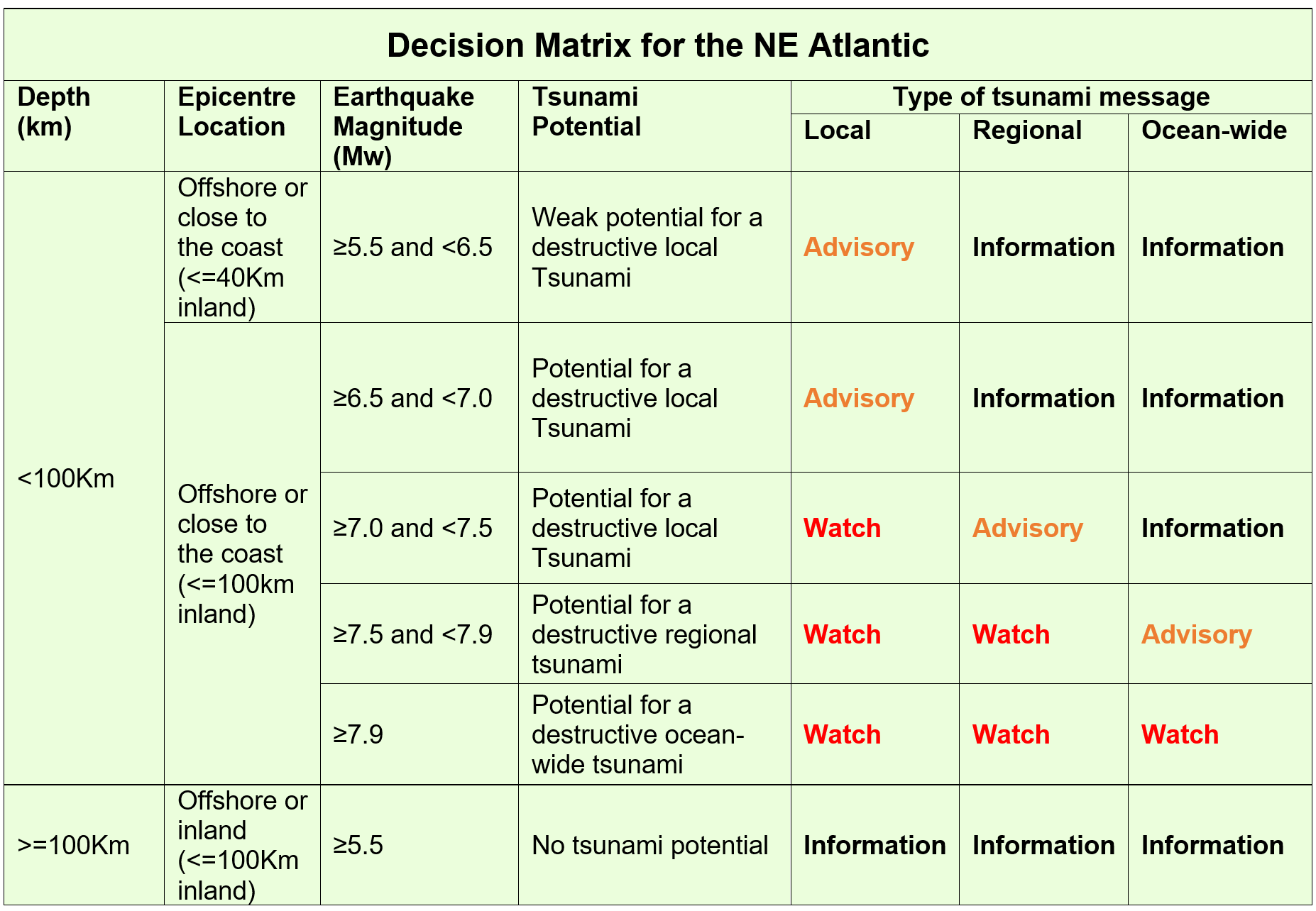 Forecast coastal segments (national)

Forecast points (regional)
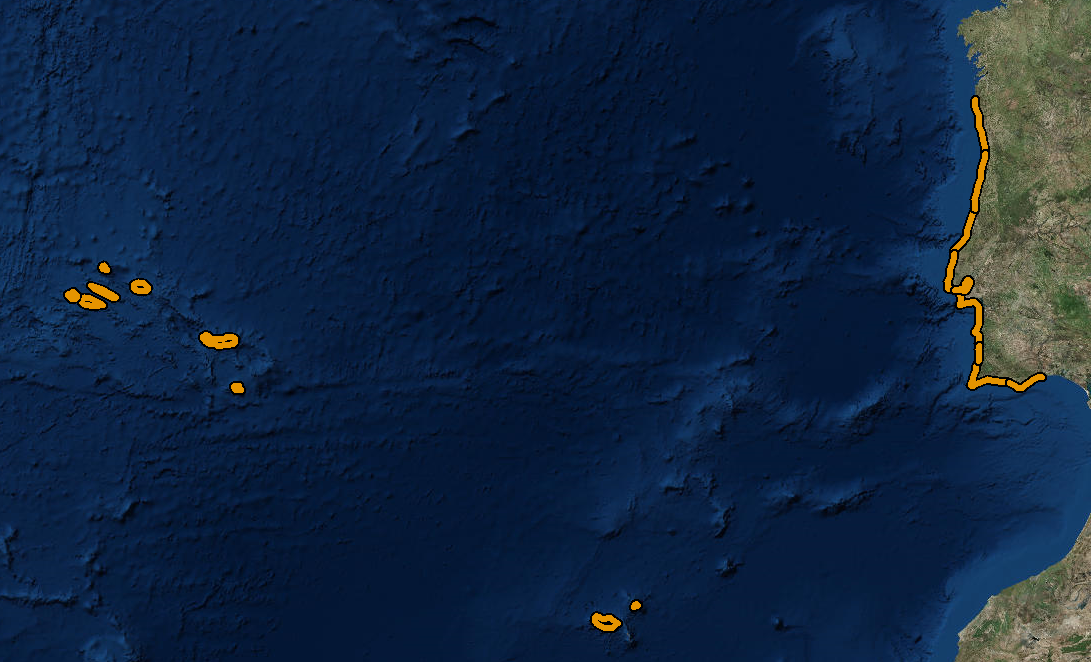 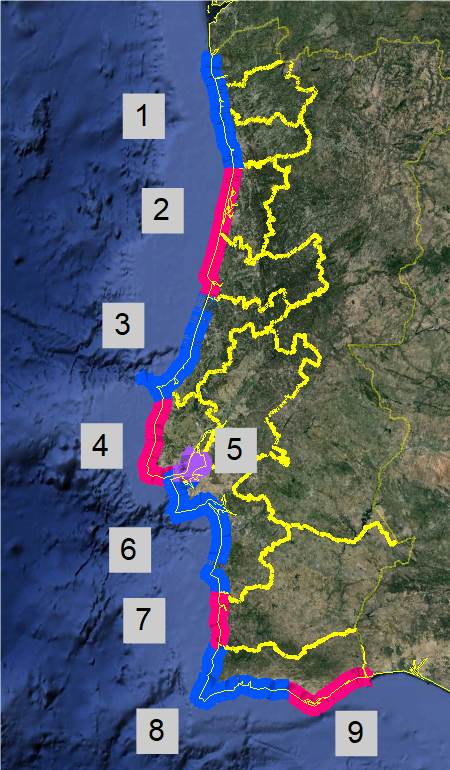 Regional NEAM level
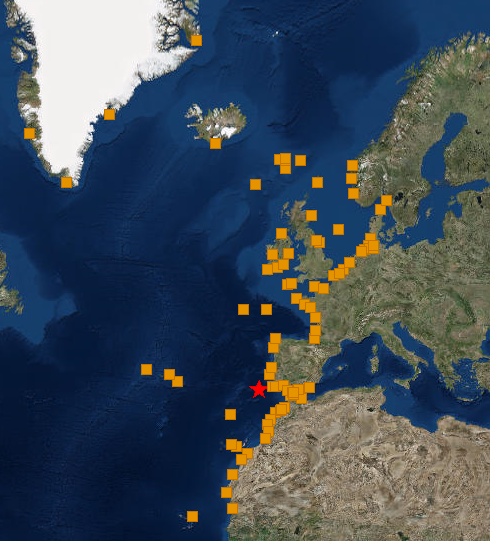 Islands
10-11. Madeira & Porto Santo
12-20. Azores islands
Mainland
1. Viana-Braga-Porto
2. Aveiro-Coimbra
3. Leiria
4. Lisboa Atlântico
5. Estuário Tejo
6. Setúbal
7. Beja
8. Faro Barlavento
9. Faro Sotavento
National level
TAAR – Tsunami Analysis And Report
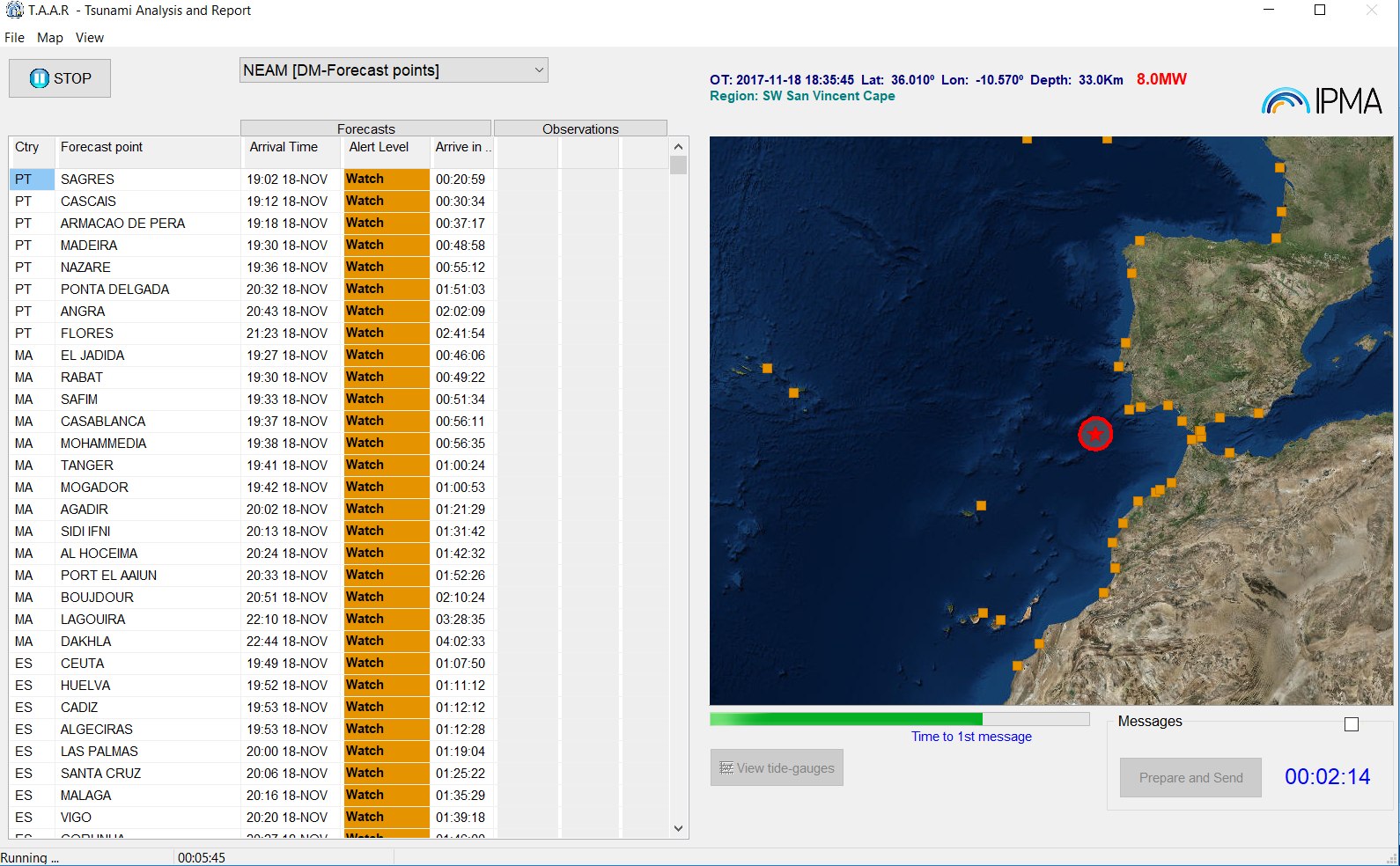 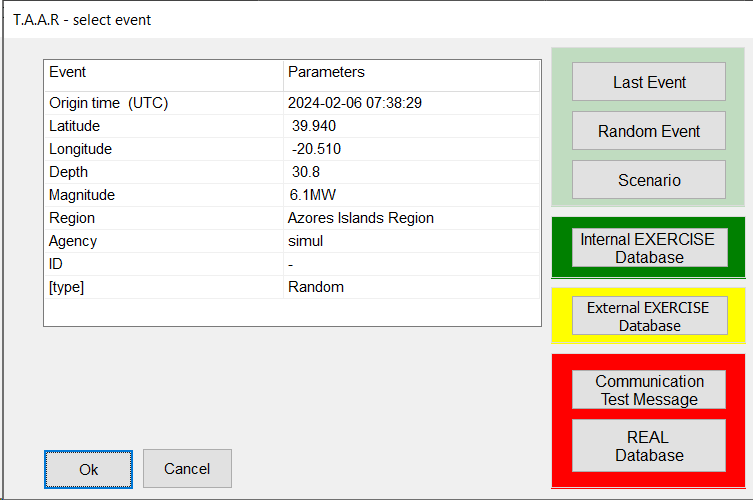 Testing purposes
(include random full scenarios)
Internal Exercise Mode
Exercise Mode
(Neamwave21, others)
Real events and
Communication tests
TAAR – Tsunami Analysis And Report
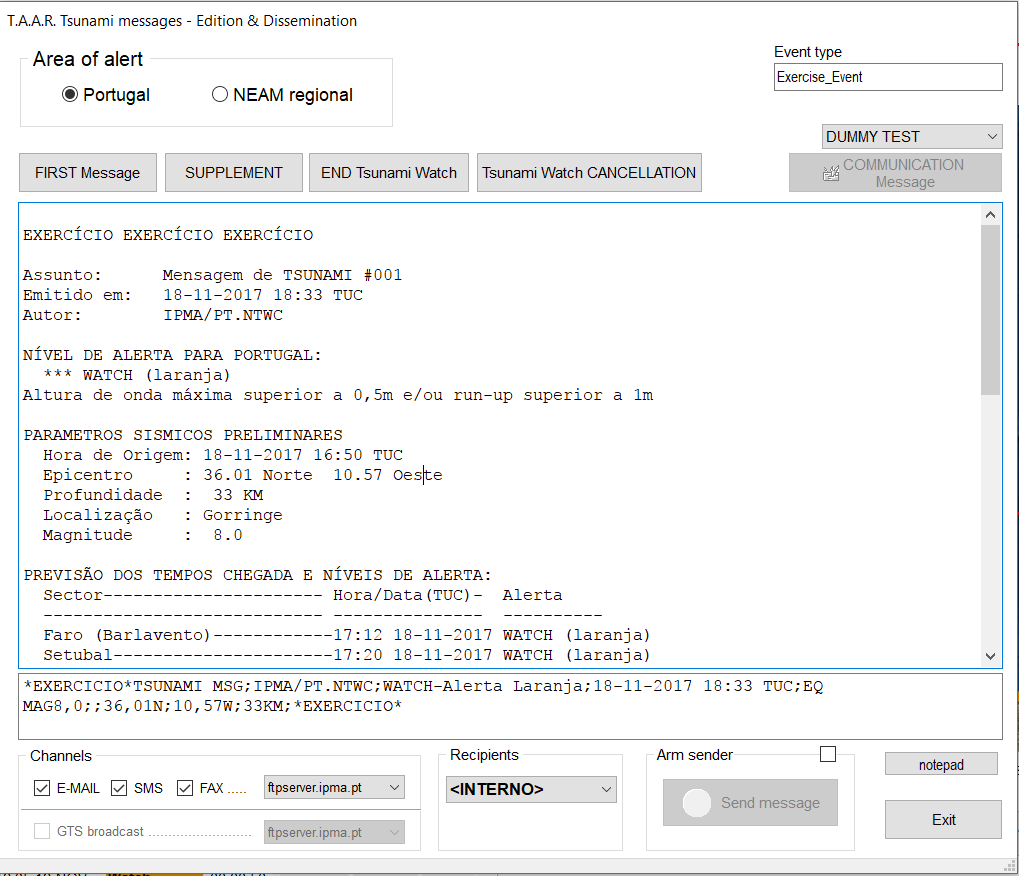 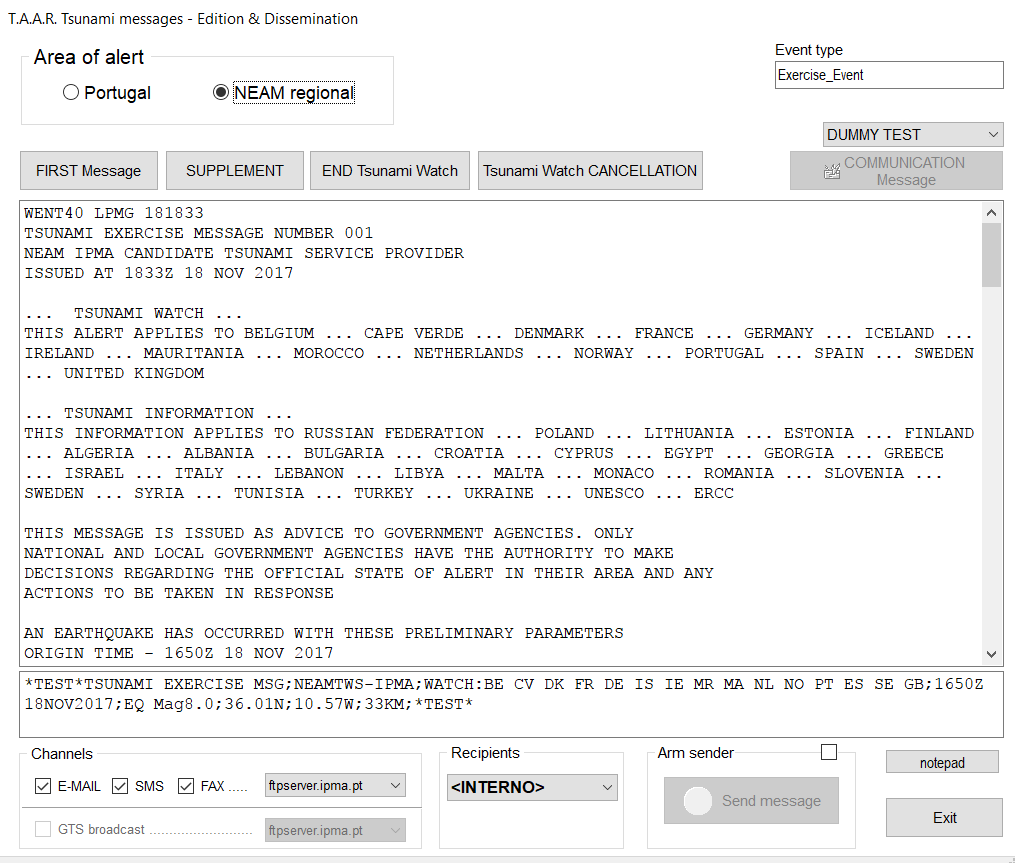 EMAIL
FAX
GTS
EMAIL
FAX
SMS
SMS
Regional level – TSP for NE Atlantic
43 Tsunami messages issued:
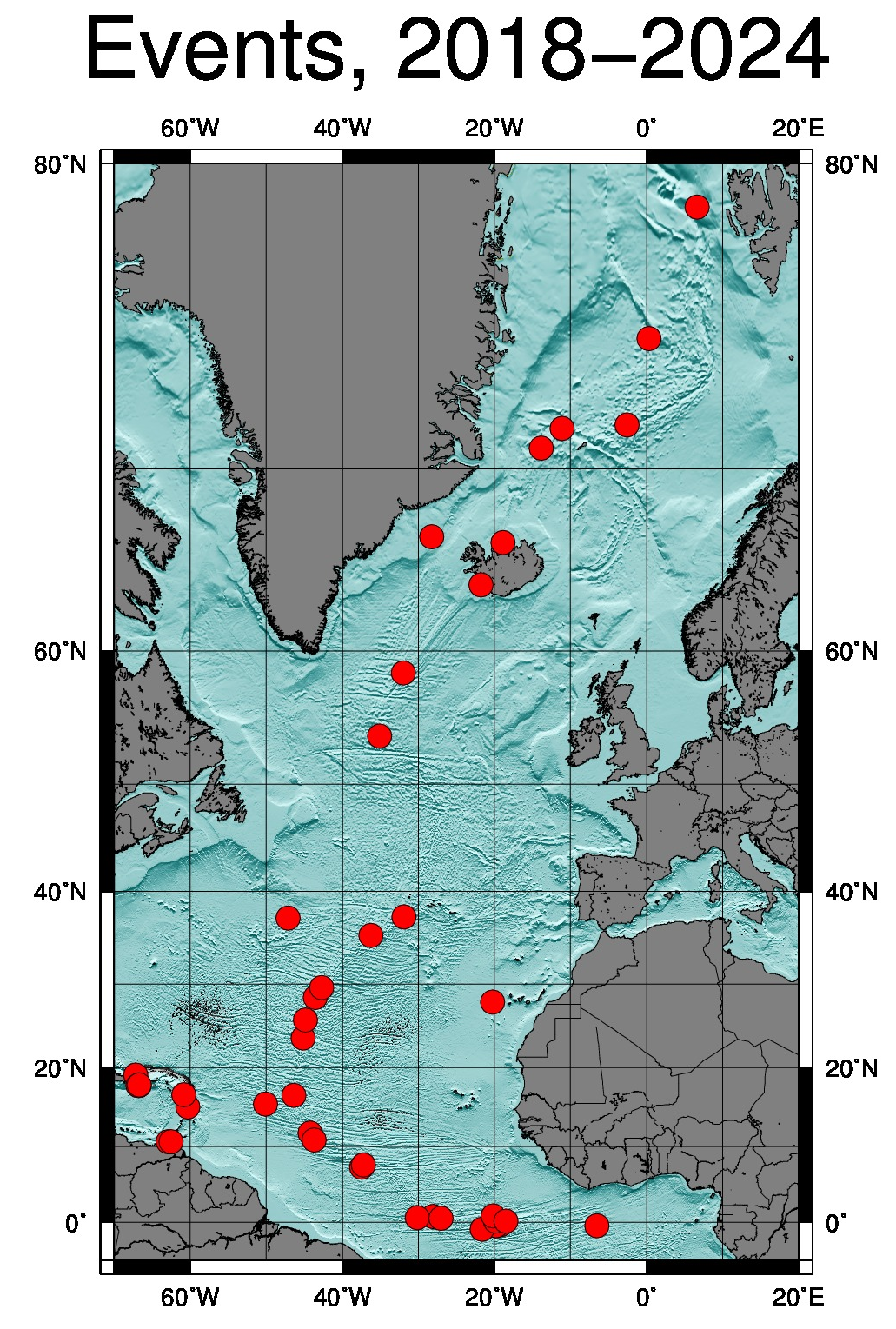 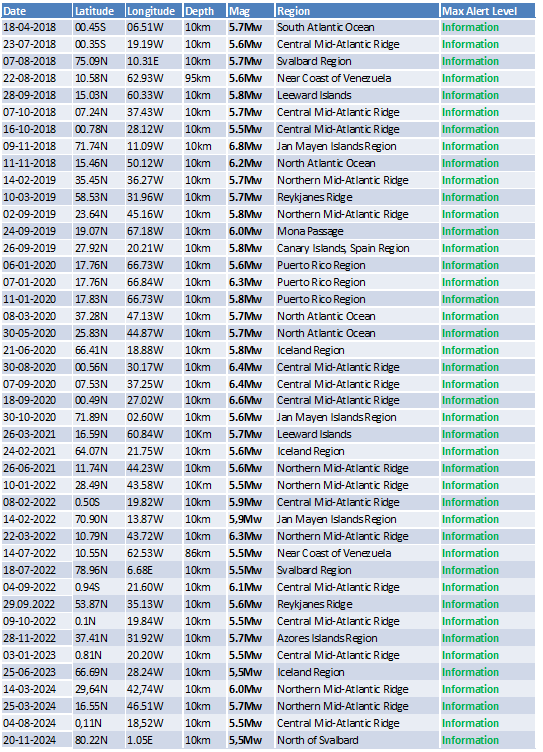 43 events
Atlantic SMART CAM
New Submarine Cable Ring connecting PT Mainland-Azores-Madeira – 
opportunity for a SMART system (SMART CAM)
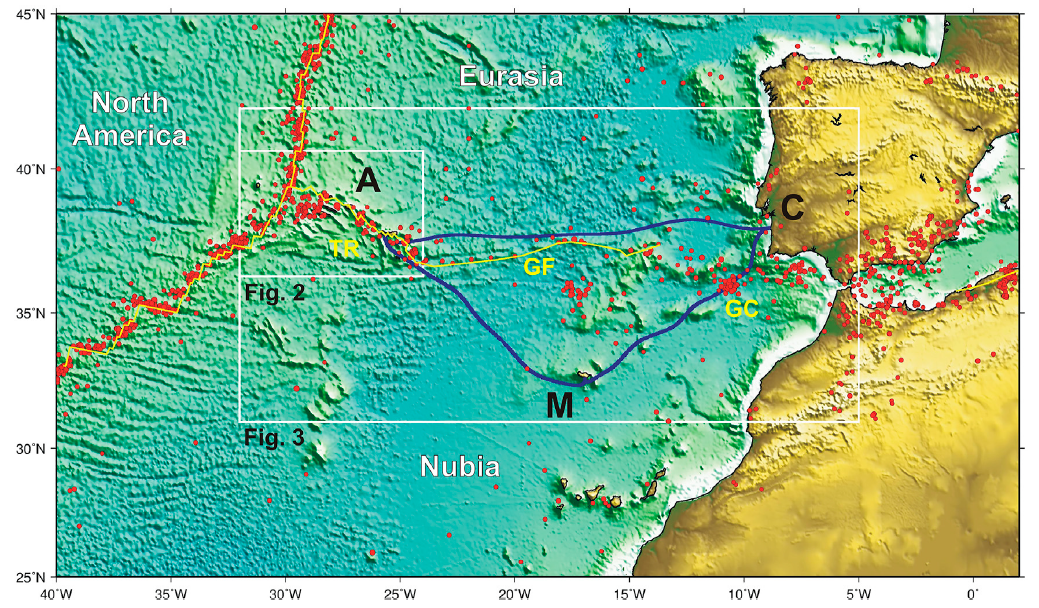 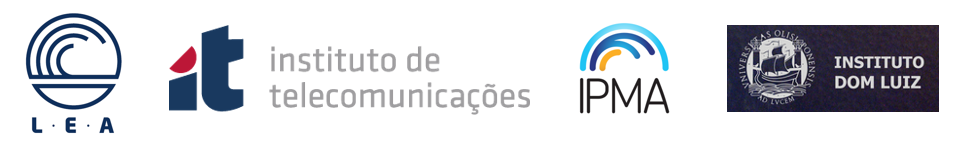 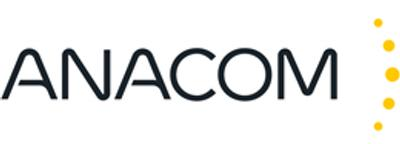 SMART CAM timeline
PRESENT situation:

13. Contract SIGNED on March 2024, between IP Telecom and ASN

14. Project under implementation, full operation on 2026
2025
14
2024
13
2023
12
9
2022
11
10
2021
8
7
2020
6
~154 M€ (Telecom + Observer)

20 repeaters instrumented (accelerometer, BB seismometer, APG and thermometer)
5
2019
4
3
2018
2
1
“Tsunami Ready” Initiatives
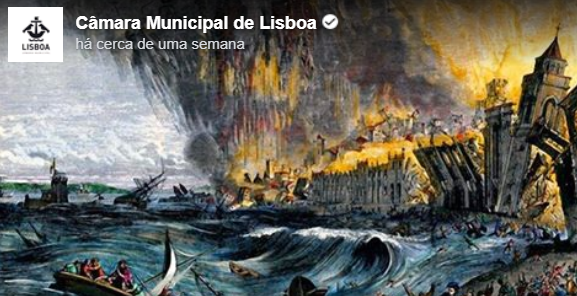 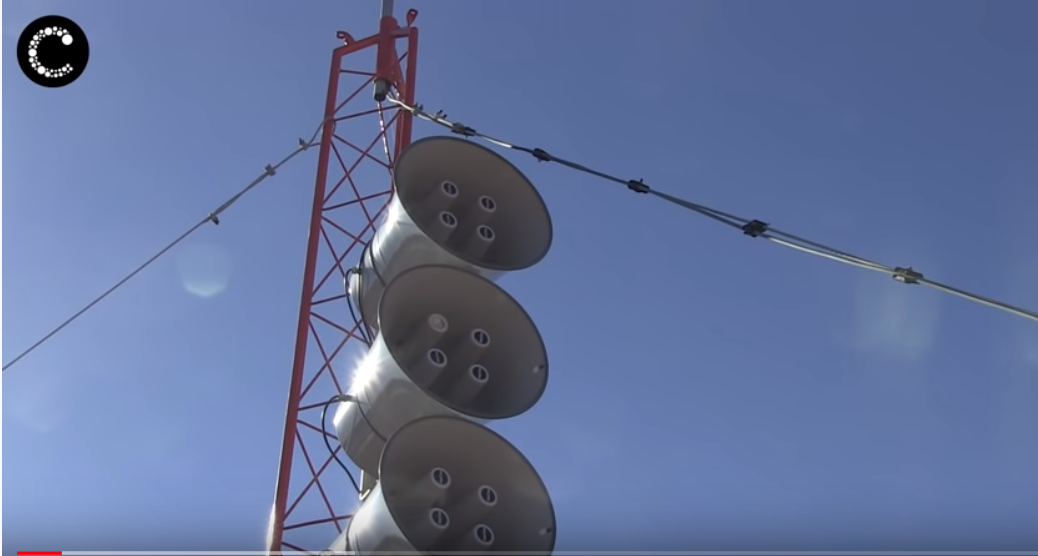 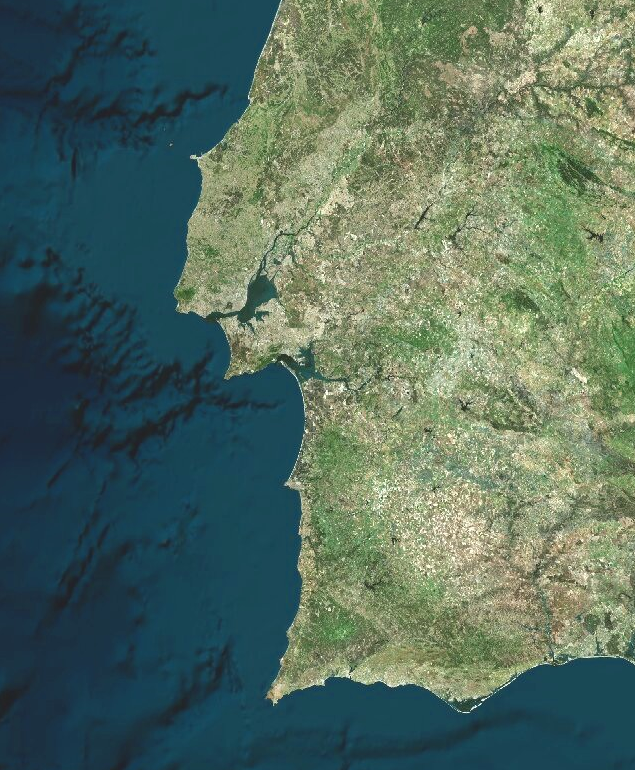 (Lourinhã)
Lisbon
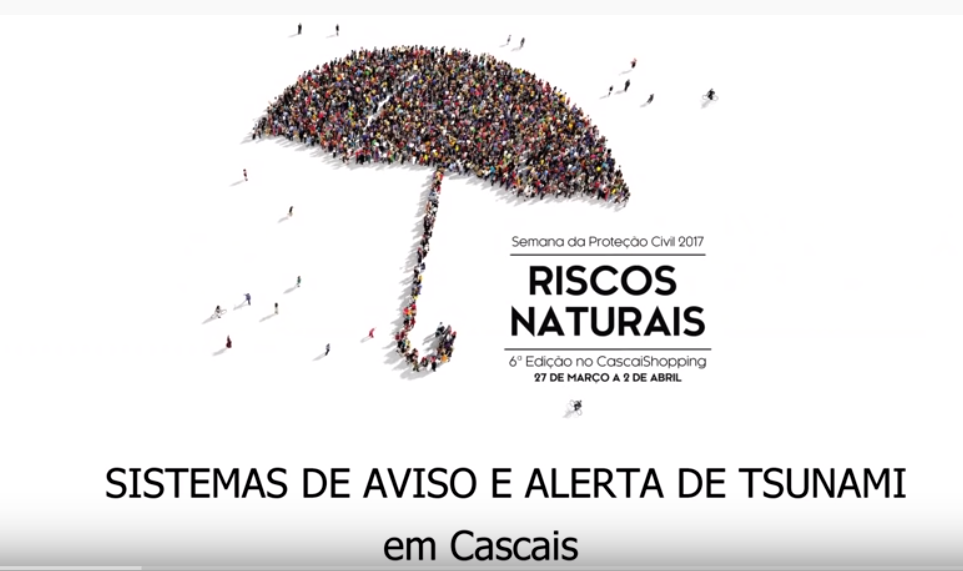 to become
TSUNAMI READY
coastwave 2.0
Cascais
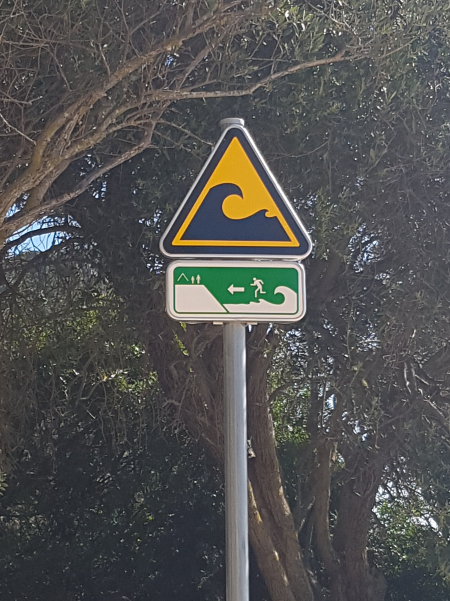 (Sesimbra)
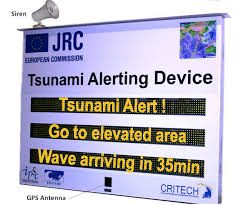 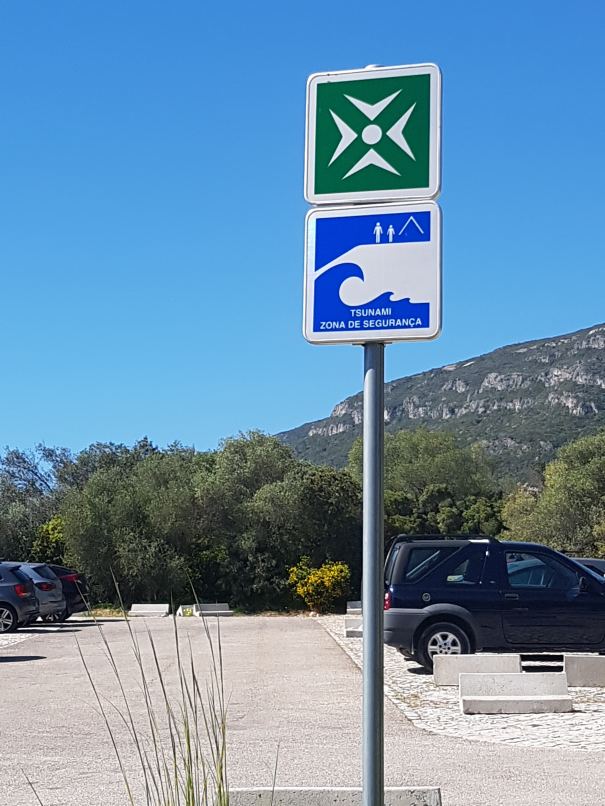 Setúbal
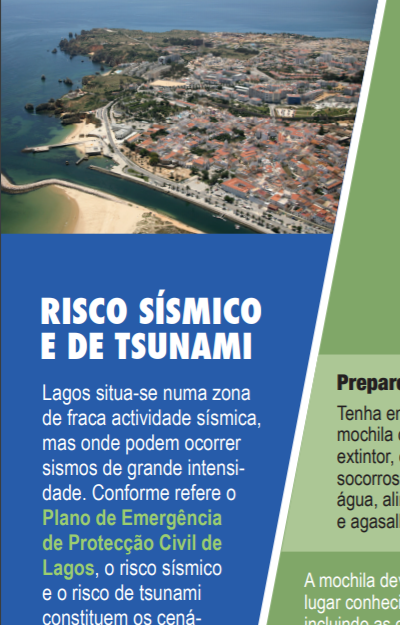 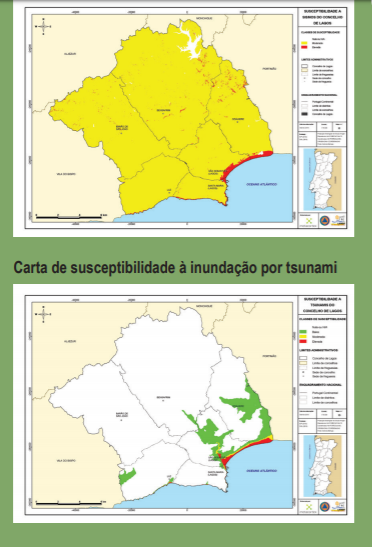 Lagos
Portimão
Loulé
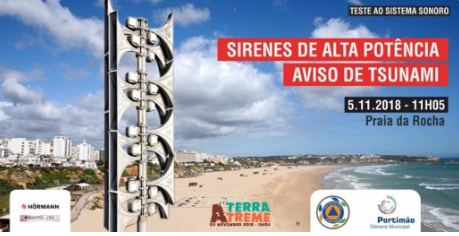 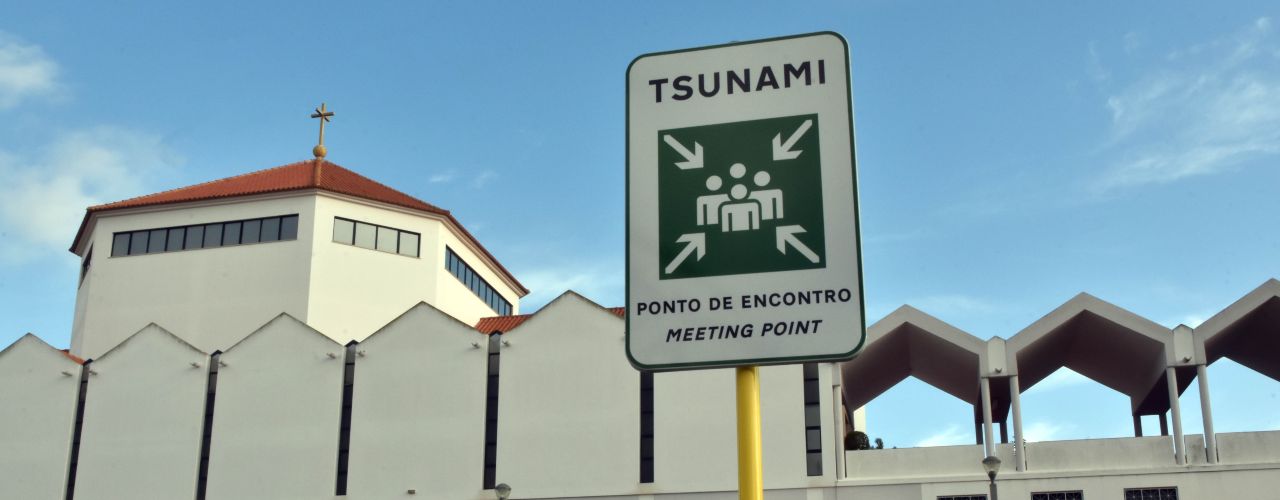 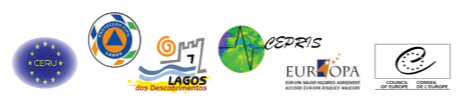 Thank you for your attention